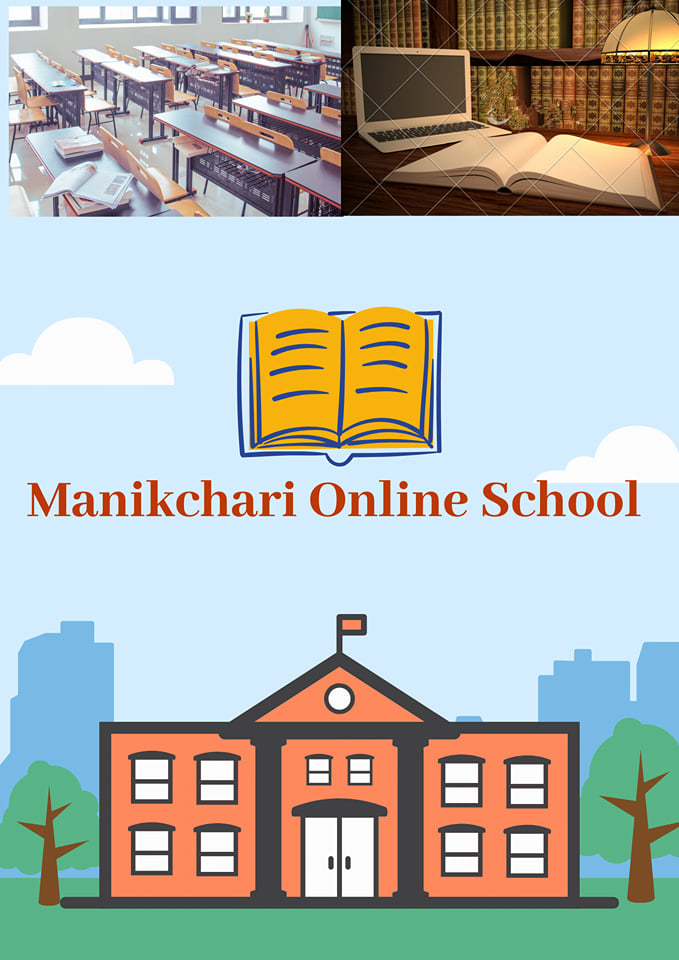 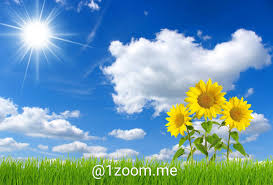 শুভ সকাল
শিক্ষক পরিচিতি
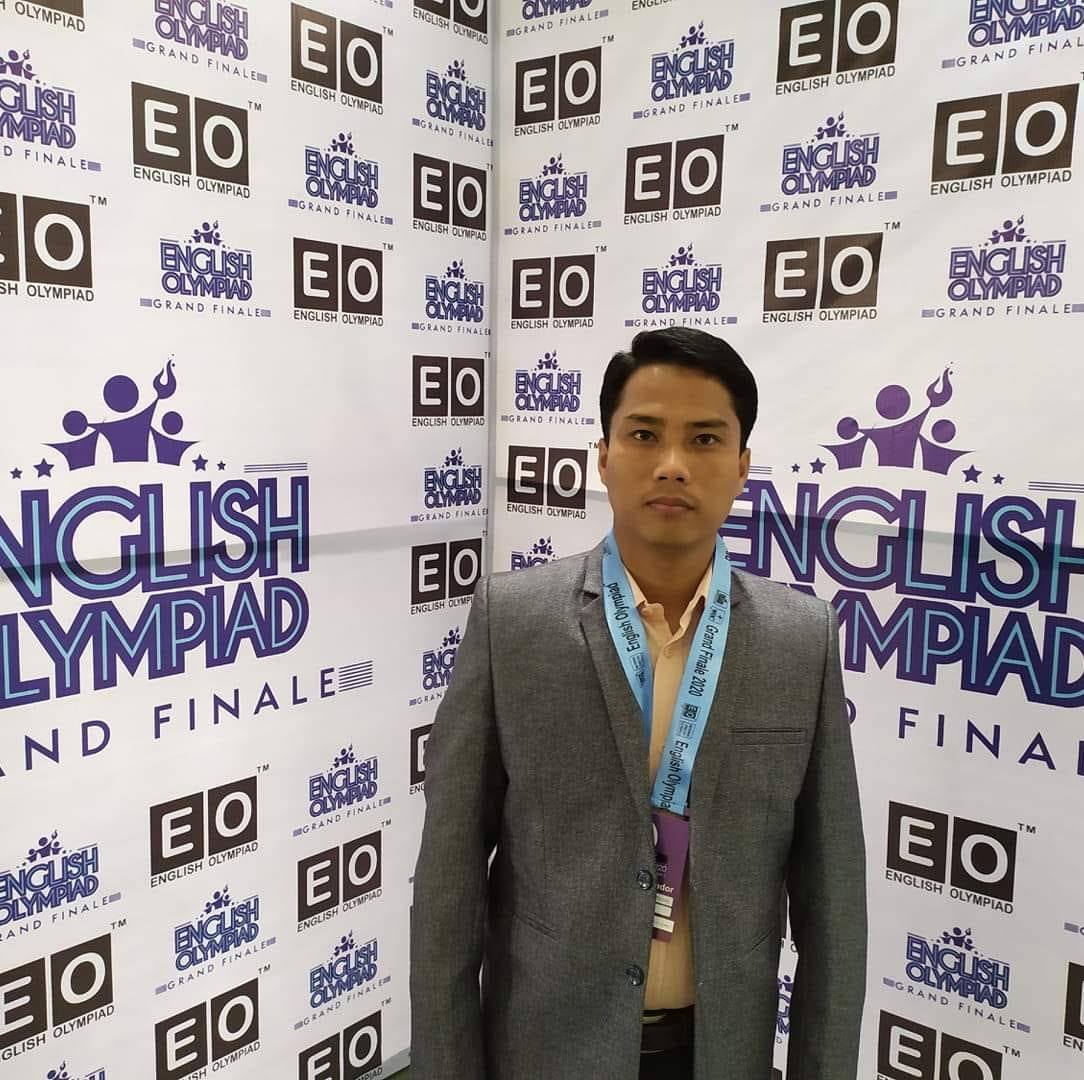 নামঃ বিনয় বিকাশ চাকমা
সহকারি শিক্ষক
মানিকছড়ি মুসলিম পাড়া সরকারি প্রাথমিক বিদ্যালয়
মানিকছড়ি, খাগড়াছড়ি।
পাঠ পরিচিতি
শ্রেণিঃ ৩য়
বিষয়ঃ বৌদ্ধধর্ম ও নৈতিক শিক্ষা
পাঠ শিরোনামঃ পূর্ণিমা ও ধর্মীয় অনুষ্ঠান
পাঠ্যাংশঃ বুদ্ধ পূর্ণিমা………..আদালত বন্ধ থাকে।
পৃষ্ঠাঃ ৫৮
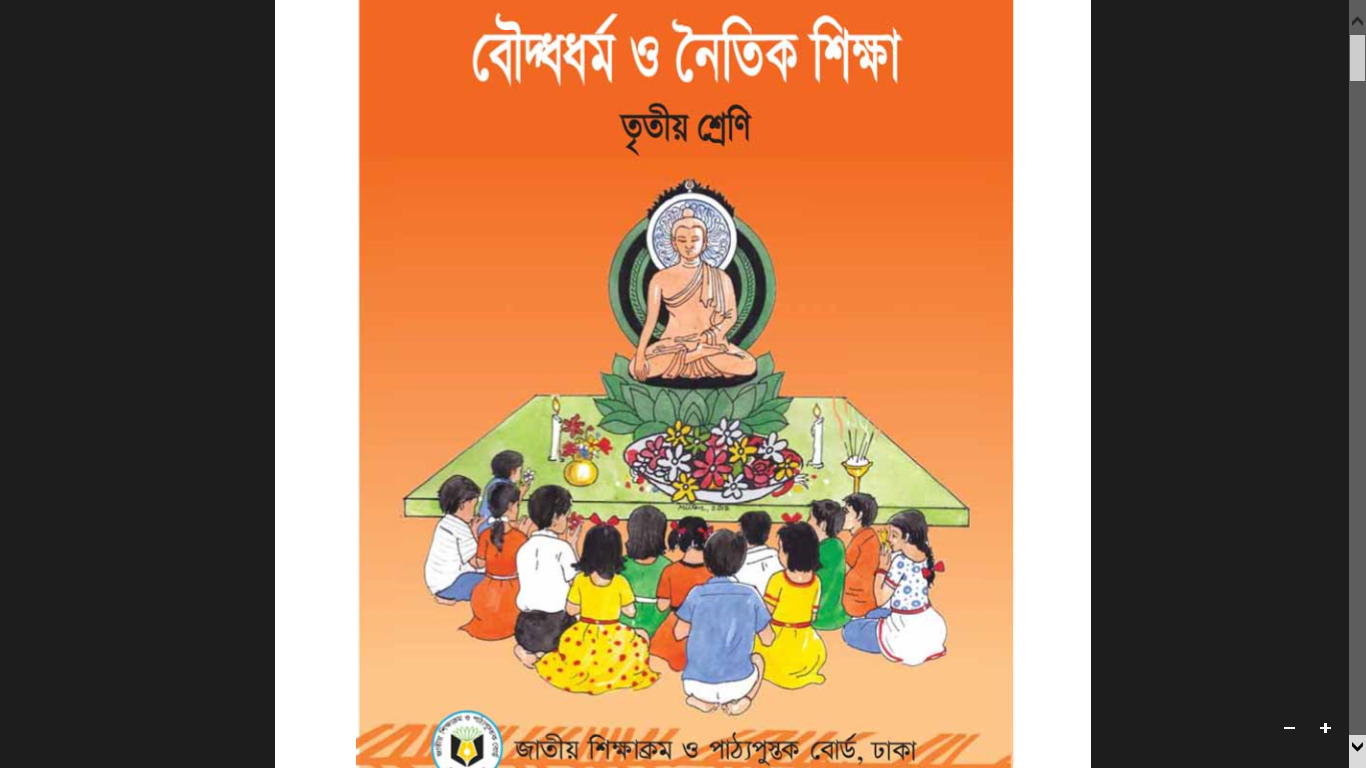 শিখনফল…
১০.২.১ কোন পূর্ণিমা কী জন্য পালিত হয় তা উল্লেখ করতে পারবে।
১০.৩.১ চারটি পূর্ণিমা বিবরণ দিতে পারবে। (বুদ্ধ পূর্ণিমা)
পূর্বজ্ঞান যাচাই
এক বছরে কয়টি পূর্ণিমা?
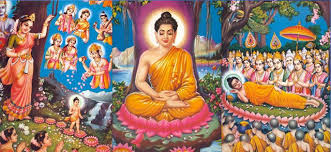 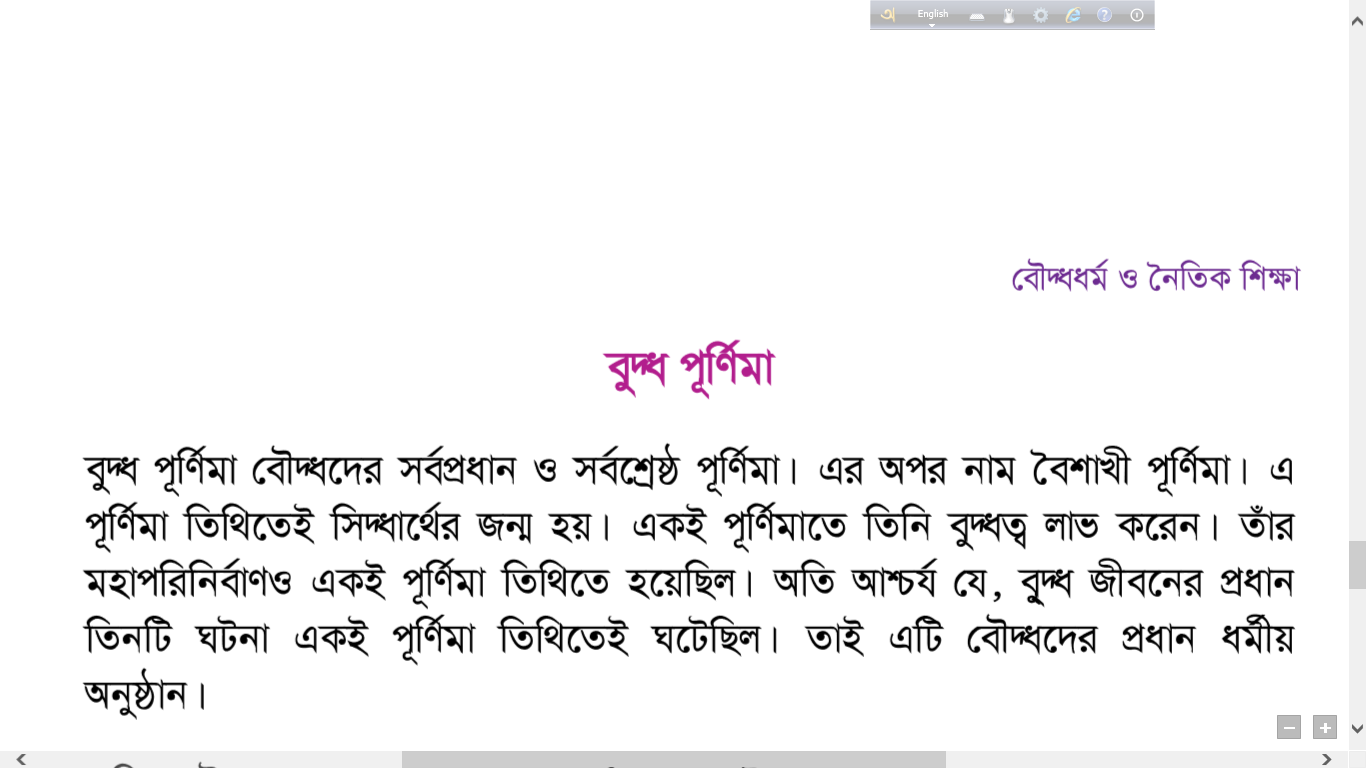 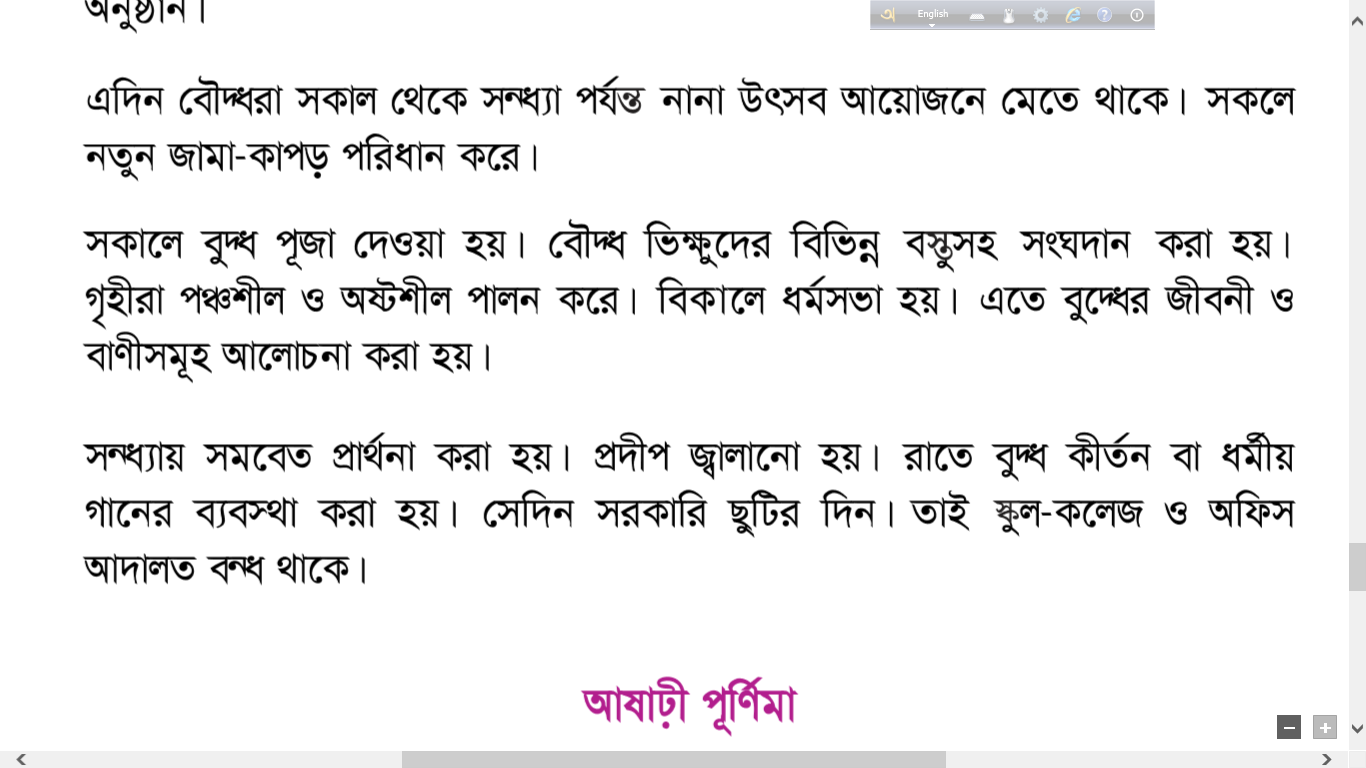 কঠিন শব্দের অর্থ জেনে নিই
বুদ্ধত্বলাভ
আক্ষরিক অর্থে "বুদ্ধ" বলতে একজন জ্ঞানপ্রাপ্ত, উদ্বোধিত, জ্ঞানী, জাগরিত মানুষকে বোঝায়। উপাসনার মাধ্যমে উদ্ভাসিত আধ্যাত্মিক উপলব্ধি এবং পরম জ্ঞানকে বোধি বলা হয় (যে অশ্বত্থ গাছের নিচে তপস্যা করতে করতে বুদ্ধদেব বুদ্ধত্ব লাভ করেছিলেন তার নাম এখন বোধি বৃক্ষ)।
নির্বাণ
নির্বাণ হলো বৌদ্ধ ধর্ম মতানুসারে সাধনার চরম পরিণতি বা পরম প্রাপ্তি।দীর্ঘ সময় সাধণার পরেই কেবল এমন স্তরে পৌঁছানো যায়। বৌদ্ধমতানুসারে নির্বাণ হলো মোক্ষলাভের শর্ত।
নি' উপসর্গের সাথে 'বাণ' শব্দের সমন্বয়ে নির্বাণ। 'নি' অর্থে নেই এবং 'বাণ' অর্থে তীর বা বন্ধন(তৃষ্ণা); যেখানে বন্ধন বা তৃষ্ণা নেই- তা-ই নির্বাণ
বামপাশের বাক্যাংশের সাথে ডানপাশের বাক্যাংশের মিল কর
শুন্যস্থান পূরণ
পূজা
১) সকালে বুদ্ধ …… দেওয়া হয়।
প্রার্থনা
২) সন্ধ্যায় সমবেত.............. করা হয়।
সংঘদান
৩) বৌদ্ধ ভিক্ষুদের বিভিন্ন বস্তু সহ  ............ করা হয়।
ছুটির
৪) সেদিন সরকারি ……........দিন।
সংক্ষিপ্ত প্রশ্ন
১) কোন পূর্ণিমাকে সর্বপ্রধান ও সর্বশ্রেষ্ঠ বলা হয়?
উত্তরঃ বুদ্ধ পূর্ণিমা বৌদ্ধদের সর্বপ্রধান ও সর্বশ্রেষ্ঠ পূর্ণিমা।
২) বুদ্ধ পূর্ণিমার অপর নাম কী?
উত্তরঃ বুদ্ধ পূর্ণিমার অপর নাম ।
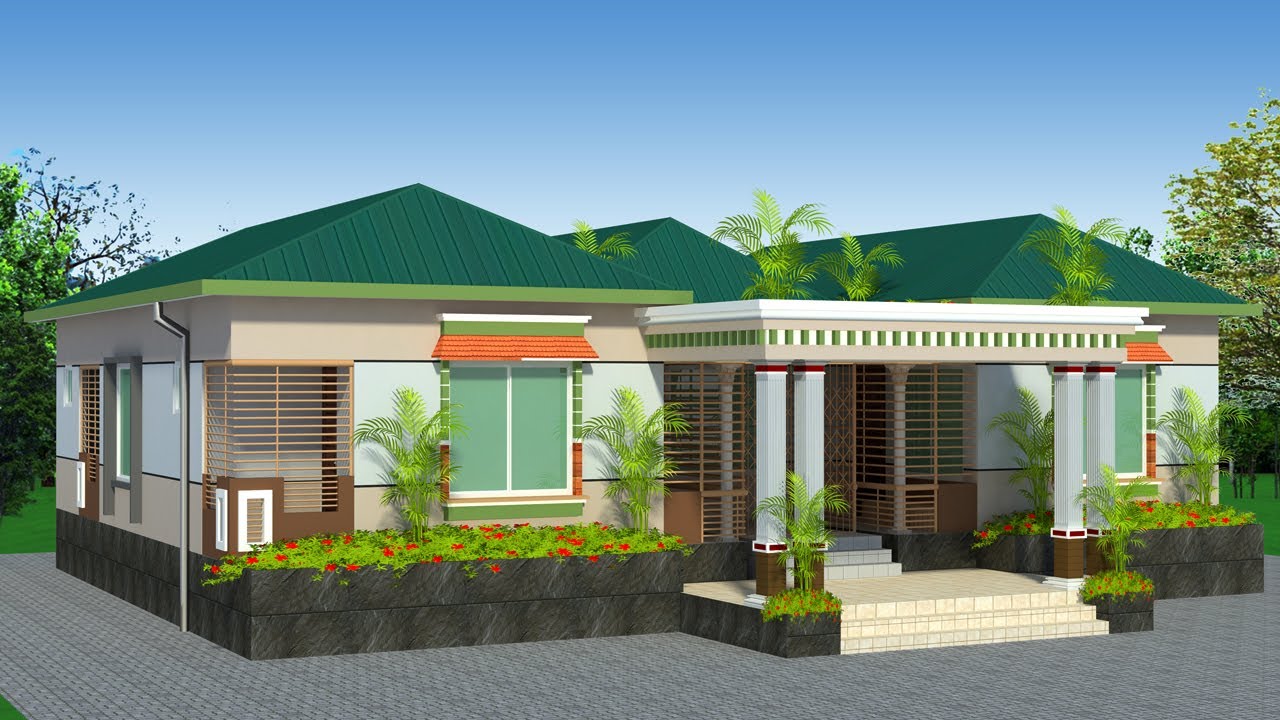 বাড়ির কাজ
এ পূর্ণিমার তিনটি প্রধান ঘটনার বৈশিষ্ট্য কী কী?
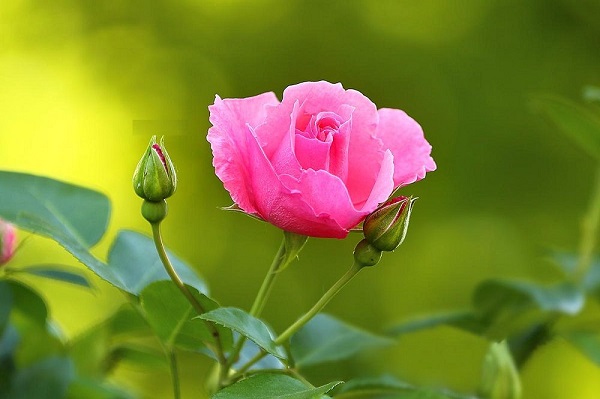 ধন্যবাদ